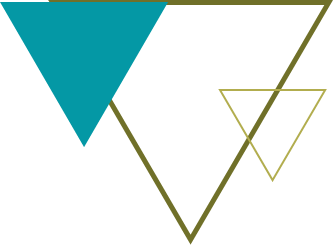 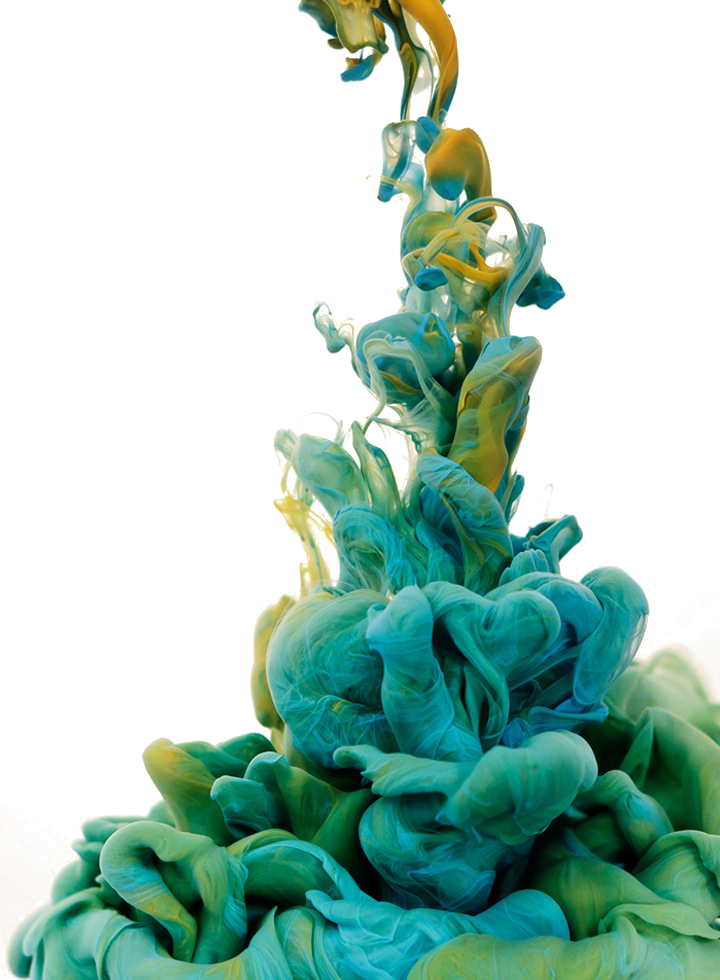 中國快時尚產業發展
10409 黃詩晴
指導：江文隆老師
大陸地區商業發展探討
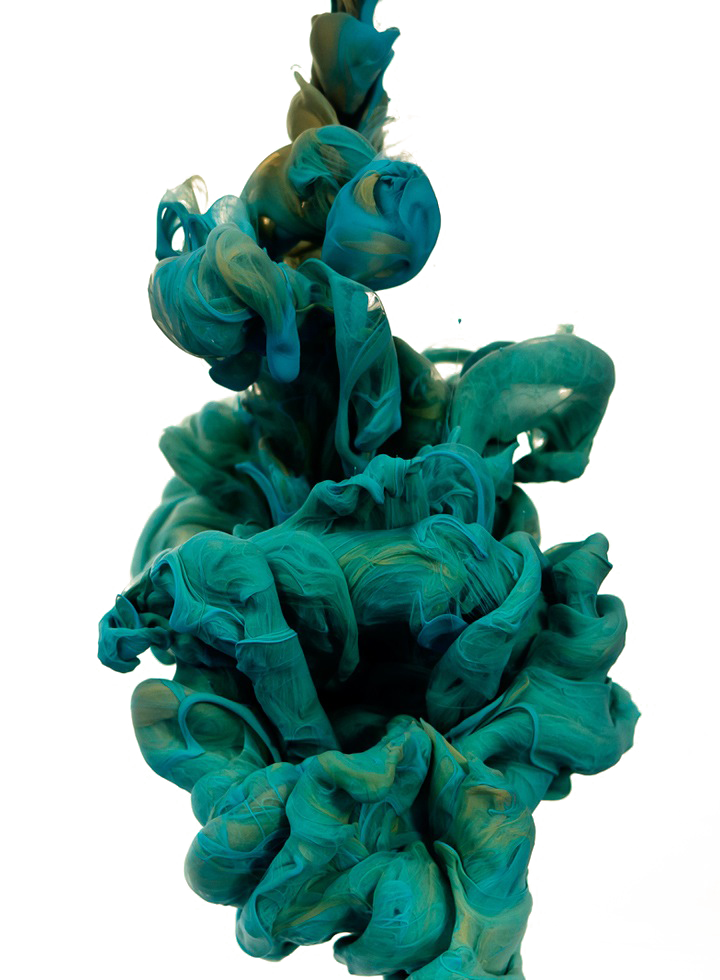 研究動機及目的
1
2
快時尚特色及近年趨勢
目次
3
中國快時尚產業商業模式分析
4
我的收穫和反思
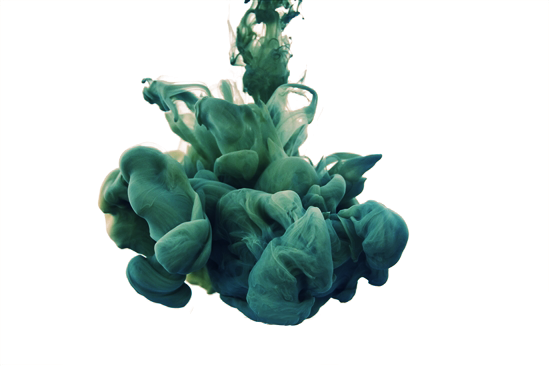 研究動機及目的
研究動機
1
快時尚已經和生活密不可分，我想結合此課程所學的電子商務，更深入了解中國快時尚產業所具備的特色和商業模式，以中國的知名品牌SHEIN為例，探討快時尚產生的議題。
研究目的
希望能透過此次報告更了解快時尚隱藏的爭議，透過解析其商業模式以發掘其成功的原因，檢視快時尚對時尚產業所產生的影響是否正面，進而產生自己的觀點。
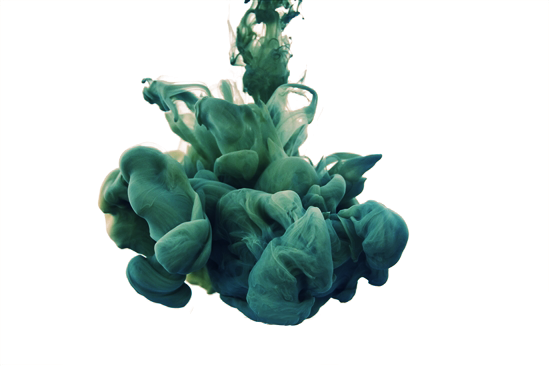 快時尚特色及近年趨勢
快時尚特色
2
短時間將時裝周中展出的潮流服飾以成衣推出
顛覆傳統服飾業、重新定義流行
快速、緊跟流行、平價、款多量少
快時尚近年趨勢
快時尚品牌都在「慢下來」
營運模式多元性發展、加入新興的行銷模式
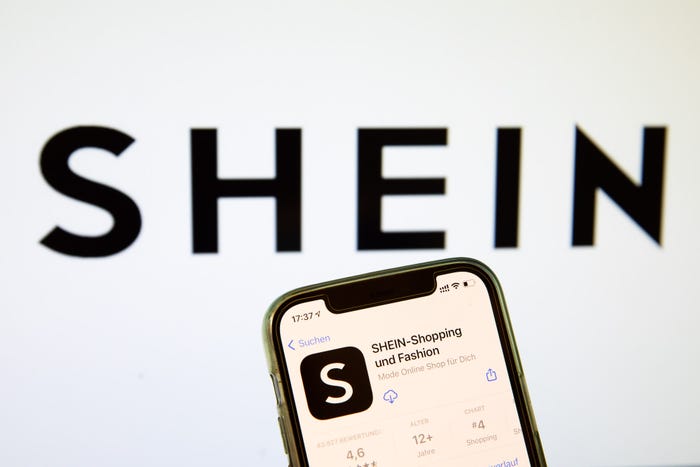 18%
中國快時尚品牌 SHEIN
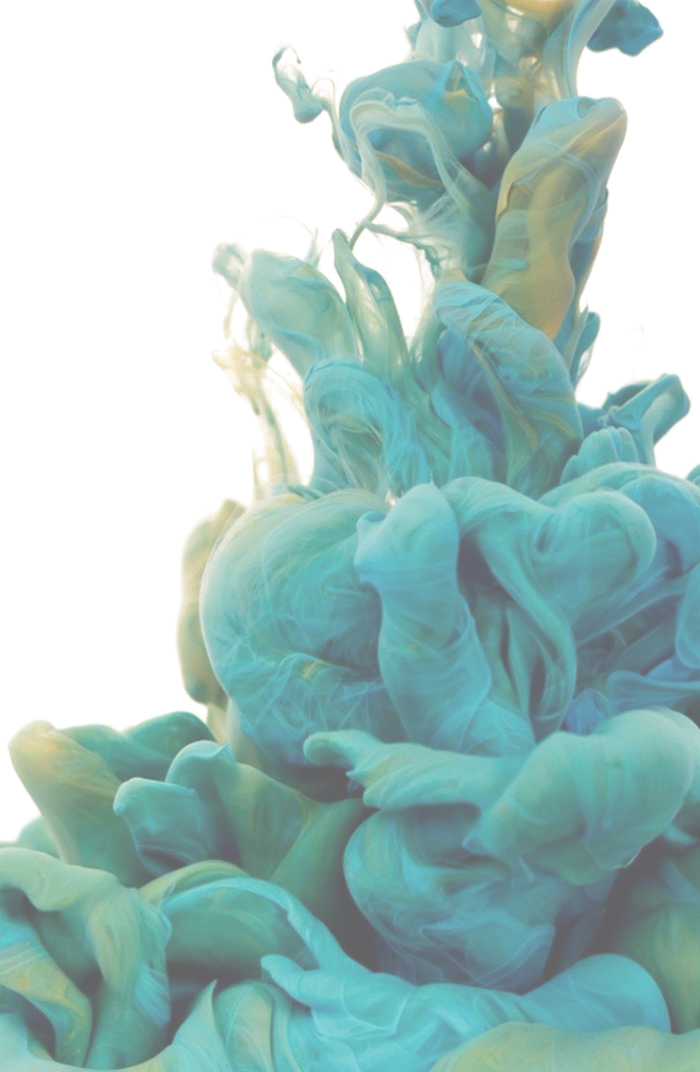 全球快時尚市佔率
2022 年銷售額達到227億美元
 較前一年成長近50%
 中國式的行銷特色
SWOT商業模式分析
機會 Opportunities
優勢 Strengths
S
O
全球航運
 提供多種選擇
 有競爭力的價格
 風靡社交軟體
電子商務產業的蓬勃發展
 不同的客層
 疫情時代
威脅 Threats
T
W
弱點 Weaknesses
數據洩露
 消費者偏好
 流行趨勢加速
交貨緩慢
 缺乏倉庫
我的收穫和反思
我認為快時尚總體影響是負面的
弊 處
反 思
益 處
壓榨勞工問題
該繼續購買快時尚嗎？
加速時尚趨勢
品質參差
快時尚產生的代價合理嗎？
更多元的選擇
面對快時尚能做什麼？
環境汙染
時尚不再遙不可及
抄襲知名品牌
參考資料
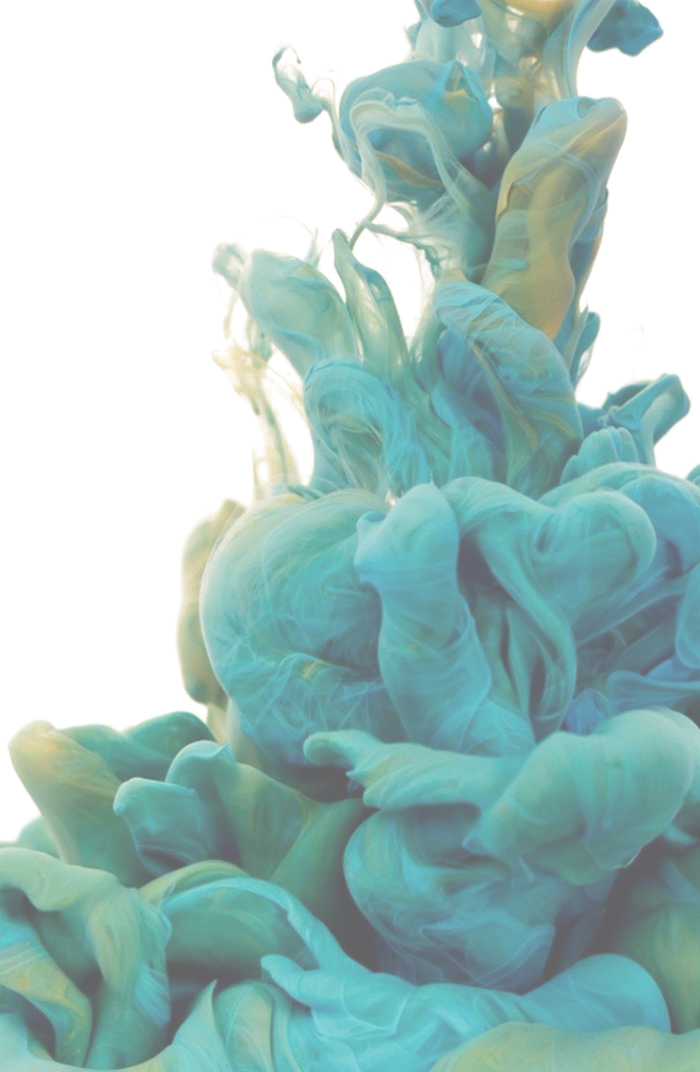 https://tenten.co/learning/shein-swot/https://www.bnext.com.tw/article/70289/shein-june-maghttps://view.ctee.com.tw/business/43259.htmlhttps://www.managertoday.com.tw/articles/view/66030https://amp-news.cnyes.com/news/id/5106633https://www.greenpeace.org/taiwan/update/35000/shein%E7%82%BA%E4%BB%80%E9%BA%BC%E9%80%99%E9%BA%BC%E4%BE%BF%E5%AE%9C%EF%BC%9F%E6%8F%AD%E9%9C%B2%E8%B6%85%E5%BF%AB%E6%99%82%E5%B0%9A%E6%9C%8D%E9%A3%BE%E5%93%81%E7%89%8C%E7%9A%84%E7%88%AD%E8%AD%B0/https://blog.104.com.tw/shein-fast-fashion/https://www.managertoday.com.tw/glossary/view/15https://blog.104.com.tw/swot-analysis-components-and-
https://cn.nytimes.com/style/20220906/shein-clothing/zh-hant/
benefits/amp/https://www.thenewslens.com/amparticle/173876https://www.wazaiii.com/articles?id=fashion-fast-fashion-sustainability-marketing-planhttps://www.gvm.com.tw/article/93444https://esg.ettoday.net/news/2430283
https://www.businessweekly.com.tw/carbon-reduction/blog/3010151https://blog.simpleinfo.cc/shasha77/shein-is-plagiarized-the-quality-is-bad-and-there-is-a-distress-signal-the-controversial-shein-why-is-it-still-
popularhttps://whereisthesally.com/shein%E8%A9%95%E5%83%B9%E7%B6%B2%E6%8B%8D%E8%A1%A3%E6%9C%8D%E6%8E%A8%E8%96%A6/
https://www.bbc.com/zhongwen/trad/business-59231332
https://www.cw.com.tw/article/5122530
https://hdl.handle.net/11296/q7v6b8
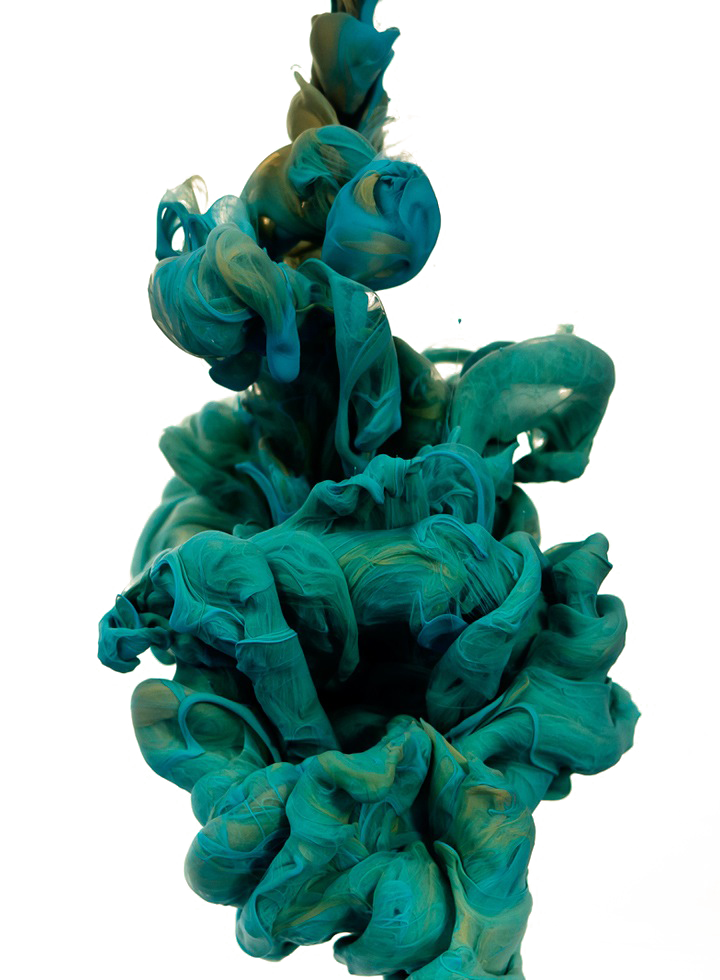 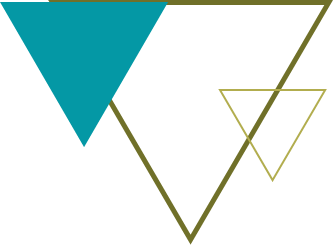 大陸地區商業發展探討
報告結束